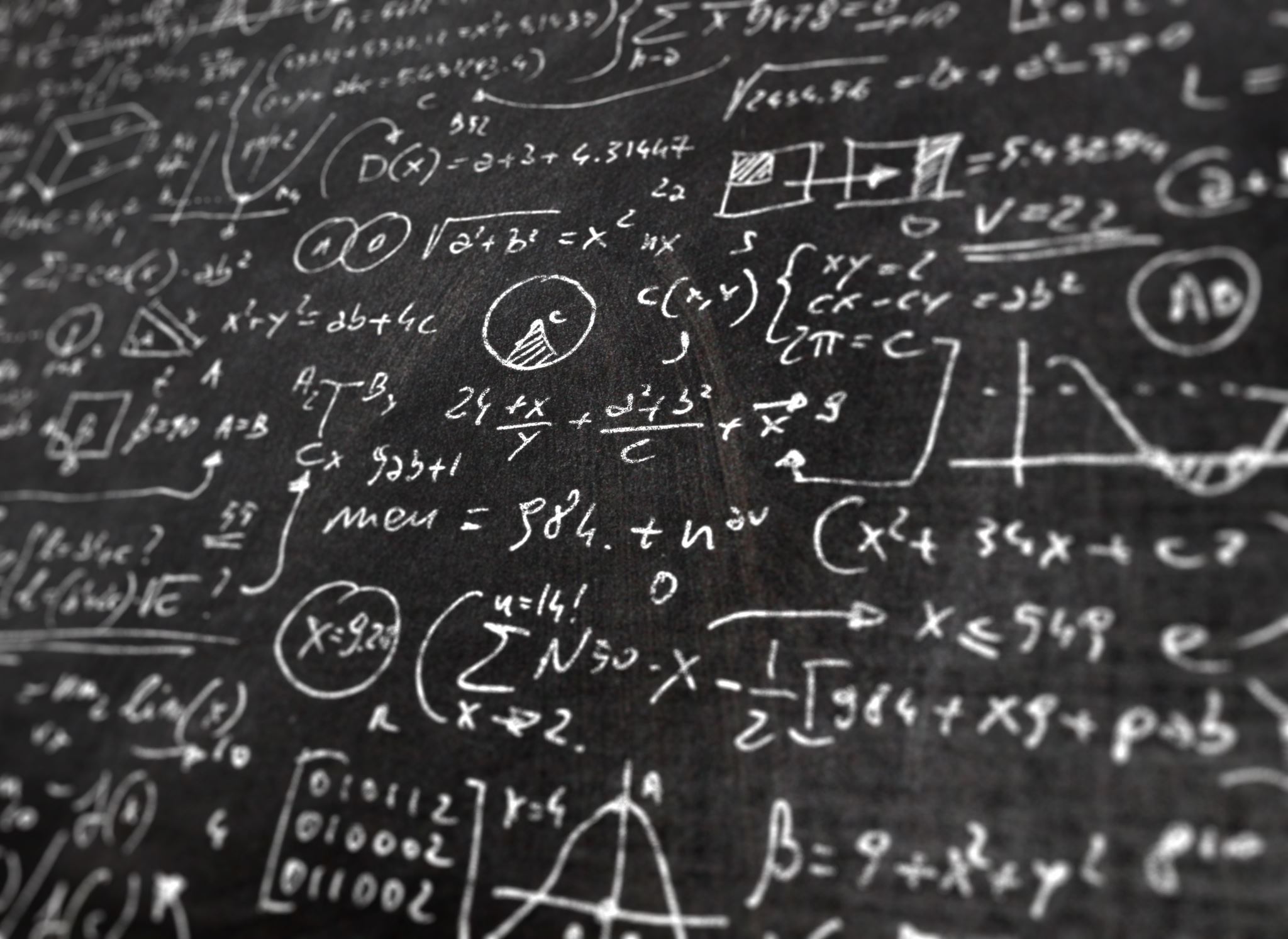 Energy and Momentum notes
March 11
March 11
March 11
Lab: People Power
Objective: Using a graph of your data, determine your vertical power while walking up a flight of stairs.
Data: your weight, # steps, rise of single step, time along the way 
Calculations: weight conversion, work
Graph: The slope should equal your power
Discussion
March 11
March 12
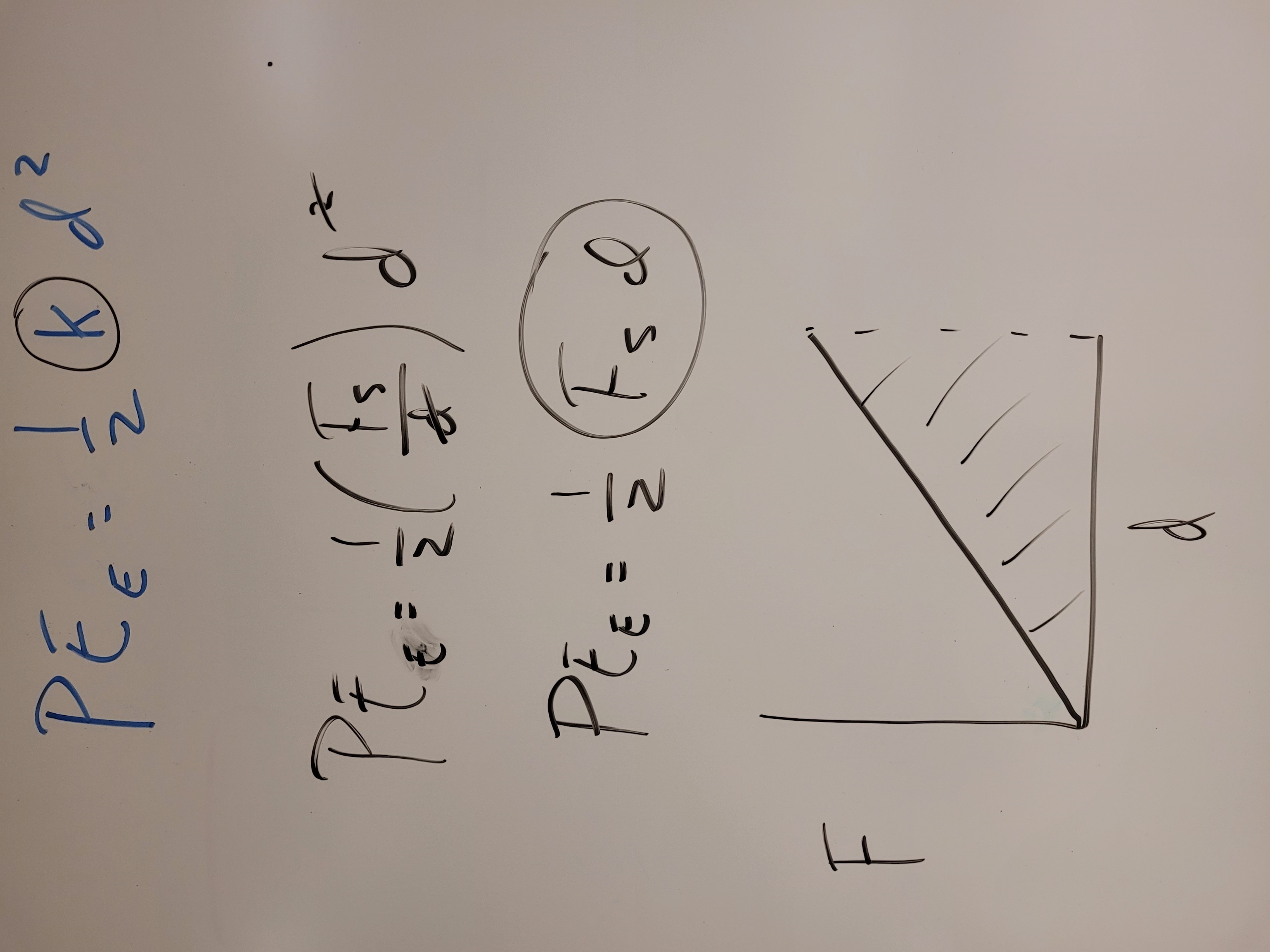 March 12
March 13
March 13
March 13
March 13
Conservation of energy example
First we need to determine the total energy in the cart at rest against the wall…
A 0.500 kg cart is at rest and placed against a wall. The spring (k = 2744 N/m) loaded plunger is engaged (Dx = 0.05 m).
E = KE + PEG + PEE
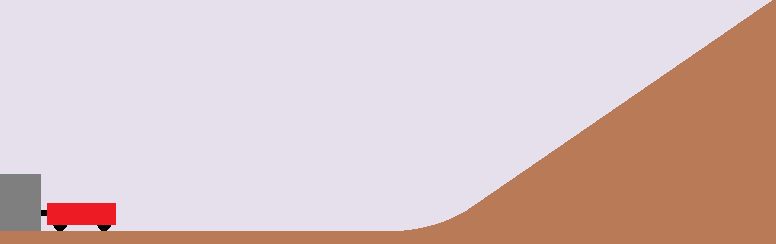 March 14
Conservation of energy example
Next we will use the total energy and conservation to determine the kinetic energy of the cart after it launches of the wall…
A 0.500 kg cart is at rest and placed against a wall. The spring (k = 2744 N/m) loaded plunger is engaged (Dx = 0.05 m).
E = KE + PEG + PEE
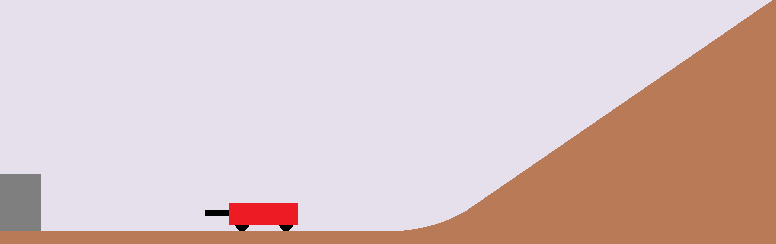 March 14
March 14
Conservation of energy example
And last we will use the total energy and conservation to determine how high the cart will roll up the incline…
A 0.500 kg cart is at rest and placed against a wall. The spring (k = 2744 N/m) loaded plunger is engaged (Dx = 0.05 m).
E = KE + PEG + PEE
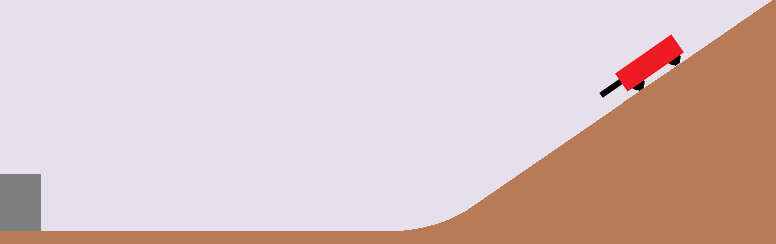 March 14
March 14
Skills Check: More Conservation of energy
Show equations, substitutions, units.
Use the conservation of energy to determine how high the cart will be up the incline when it has slowed down to 2 m/s.
A 0.25 kg cart is initially moving with a speed of 5 m/s.
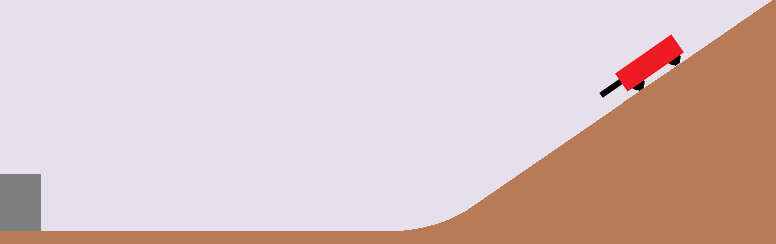 March 15
Lab: No Free Lunch
Objective: Design a roller coaster for a skater. Verify the law of conservation of energy as the skater moves along the track.
Follow the provided lab procedures and complete data collection, analysis, and discussion on lab sheet
Click to download the lab procedures
Upload your completed spreadsheet to the Lesson uploads in the Unit 4 Digital Session
March 18
March 19
March 19
March 19
March 19
March 20
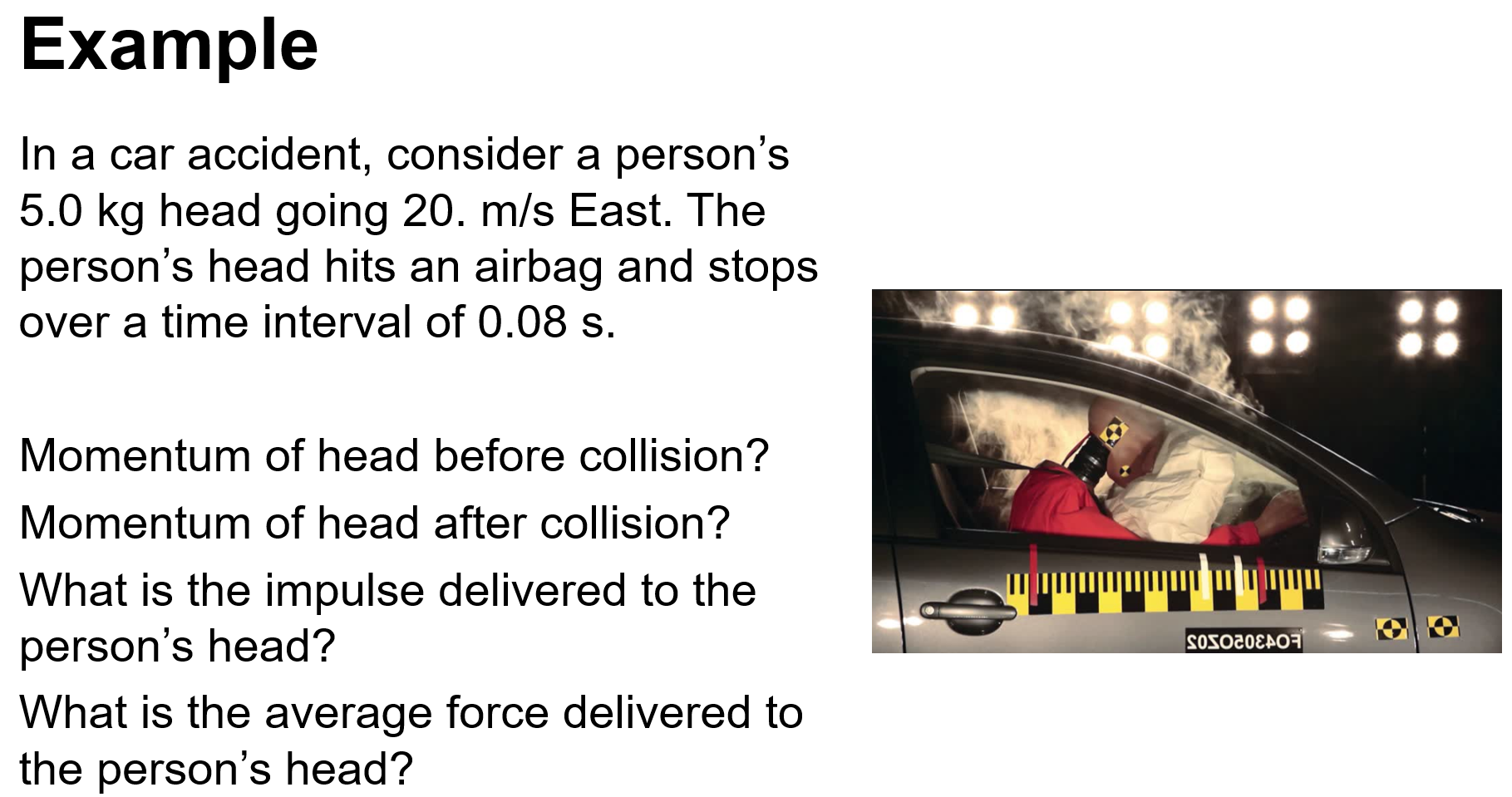 March 20
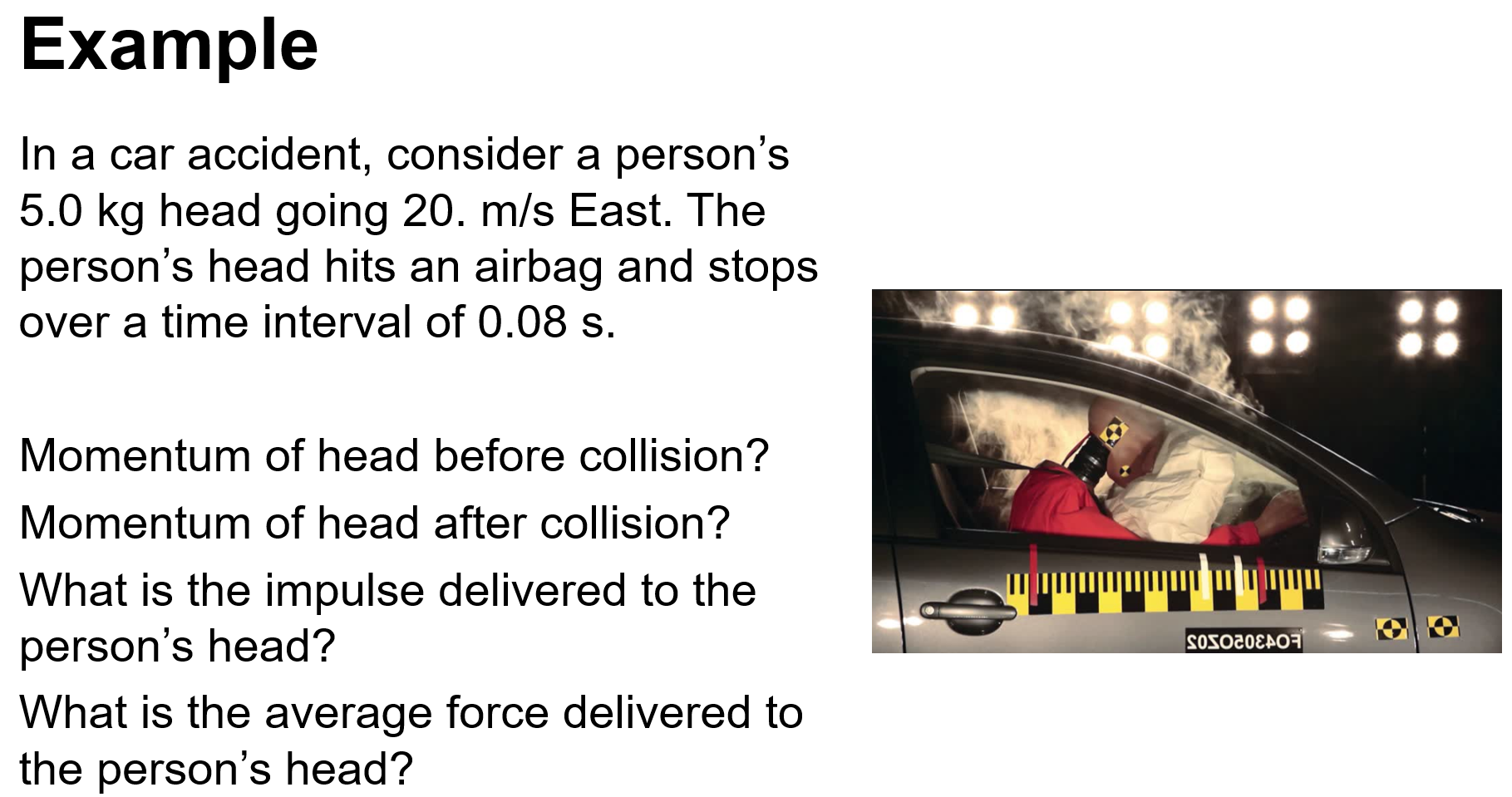 March 20
Skills Check: Impulse – Solve the following…show proper work and UNITS
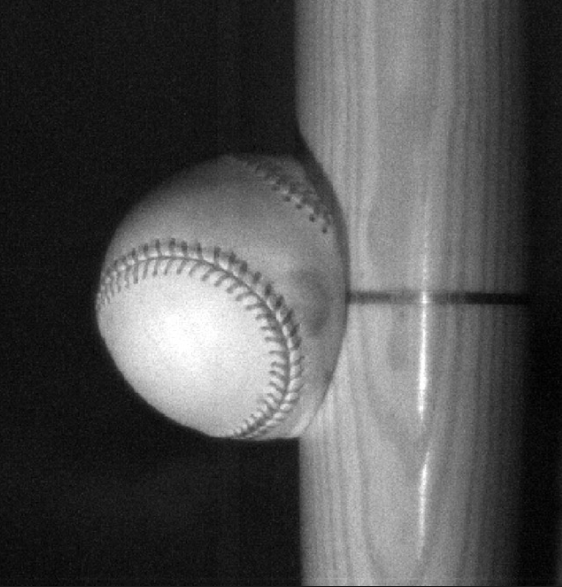 A 0.145 kg baseball is pitched at 30 m/s East heading toward home plate. The ball is struck by the bat and heads straight back at 20 m/s West. The collision with the bat lasts 0.0007 s.
(a) What is the impulse delivered to the ball?
(b) What was the average net force applied to the ball?
March 22
March 22
March 25
March 25